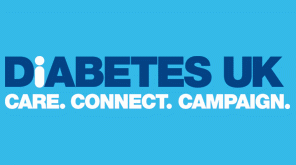 Steroid induced hyperglycaemia: Covid-19 treatment considerations
Dr Sophie Winter Clinical Teaching Fellow Dr Sofea Suraya Core Medical Trainee
Dudley Group NHS Foundation Trust
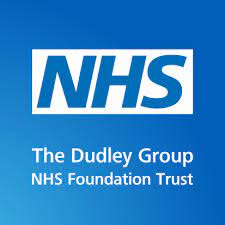 Dexamethasone related hyperglycaemia recognised
Exclude DKA/HHS: capillary glucose, ketones, venous pH, bicarbonate, U+Es
Results 
33 patients had a documented hyperglycemic episode during the audit period, 67% were referred to the diabetic outreach team. Of those referred to the team 96% were pre-diagnosed T2DM, of those not referred to DOT 70% were not diagnosed with diabetes. 
The prescribing patterns of insulin differed between those with and without DOT input. Those without DOT input were less likely to have an intermediate or long-acting insulin prescribed.
Only 21% patients over both cohorts had their HbA1c checked during admission, with an average value of 70.5 in those referred to DOT, and 43 in those who were not.
Of those referred to DOT, 57% of the discharge letters highlighted the DOT referral and 17% referred the patients to their GP for monitoring. It is important to note that patients who are referred to DOT will have a GP letter sent regarding diabetes follow up from DOT. In contrast, of those without a DOT referral, only 10% were referred to their GP for follow-up.

Conclusions 
Diabetic Outreach Teams are an invaluable service for ensuring appropriate insulin prescribing and diabetic follow up. Patients who were not referred to the DOT were less likely to be a diagnosed diabetic or have longer acting insulins prescribed, and there was poor compliance with GP referrals for follow up. However, it is known insulin resistance might take a few days to fall despite stopping dexamethasone and one third of these patients may go on to develop diabetes.  
Recommendations
We considered whether these findings may be due to doctors being unaware of the guidance and hope that creating Trust specific guidance will  encourage compliance with the advice from Diabetes UK. This procedure should follow the Diabetes UK recommendations for insulin prescribing and highlight the importance of GP referrals for undiagnosed diabetics with hyperglycaemia. We would also encourage the use of HbA1c measurement in patients with hyperglycaemic episodes to help guide future management.
Introduction
Patients with diabetes, pre-diabetes and obesity are known to have poor outcomes with Covid-19. Covid-19 can increase the risk of hyperglycaemia due to increased insulin resistance and impaired production. The RECOVERY trial validated the use of dexamethasone to reduce mortality in patients with severe Covid-19 infection. However, this steroid therapy can also contribute to hyperglycaemia in this cohort.
In recognition of this, the national inpatient diabetes covid-19 response group released guidance on hyperglycaemic control for patients on dexamethasone with and without diabetes. A schematic summary of this can be seen on this poster. There is a low threshold for diabetic team referral for these steps.
The Dudley Group NHS Foundation Trust (DGFT) has a Diabetic Outreach Team (DOT) who contribute to inpatient care and outpatient follow up. At present there is no Trust specific guidance on the management of hyperglycaemia in patients on dexamethasone for Covid-19 but the Diabetes UK guidance national guidance has been previously circulated.

Methods
We aimed to understand the prevalence of hyperglycaemia in dexamethasone treated patients on the Covid-19 respiratory ward between December 2020 and February 2021. Of these patients we aimed to ascertain the proportion referred to DOT and whether glycemic control and outpatient follow up differed between the two cohorts. We took CBG readings from electronic flow sheets and blood gases however a limitation of the audit was the variation in CBG electronic recording practices.
Correct initial hyperglycaemia: Rapid acting insulin analogue
Dosing based on weight for insulin naive
Dosing based on total insulin daily dose for pre-treated diabetic patients
Not known diabetic
Known diabetic
Maintain glycaemic control: intermediate/long-acting analogue
Start intermediate acting insulin (Humulin/Insulatard)
Adjust usual insulin therapy: titrate long/intermediate acting insulins by 20-40%
End of glucocorticoid therapy
Reduction in insulin dosing guided by 'pre-steroid' requirements
Reduction in insulin dosing guided by 'pre-steroid' requirements
Discharge and follow up
HbA1c monitoring by GP  within a year
Close support from diabetic team
References
National Inpatient Diabetes Covid Response Group. (2020) COncise adVice on Inpatient Diabetes (COVID:Diabetes):  Dexamethasone/glucocorticosteroid therapy in covid-19 patients: implications and guidance for the management of blood glucose in people with and without diabetes. Available from URL:
https://www.diabetes.org.uk/resources-s3/public/2020-06/COvID_Dex_v1.4.pdf
Rayman, G., Lumb, A.N., Kennon, B., et al. (2021), Dexamethasone therapy in COVID‐19 patients: implications and guidance for the management of blood glucose in people with and without diabetes. Diabet. Med., 38: e14378. https://doi.org/10.1111/dme.14378
Wexler D.J. (2021) COVID-19: Issues related to diabetes mellitus in adults. Up to Date. Available from URL: https://www.uptodate.com/contents/covid-19-issues-related-to-diabetes-mellitus-in-adults